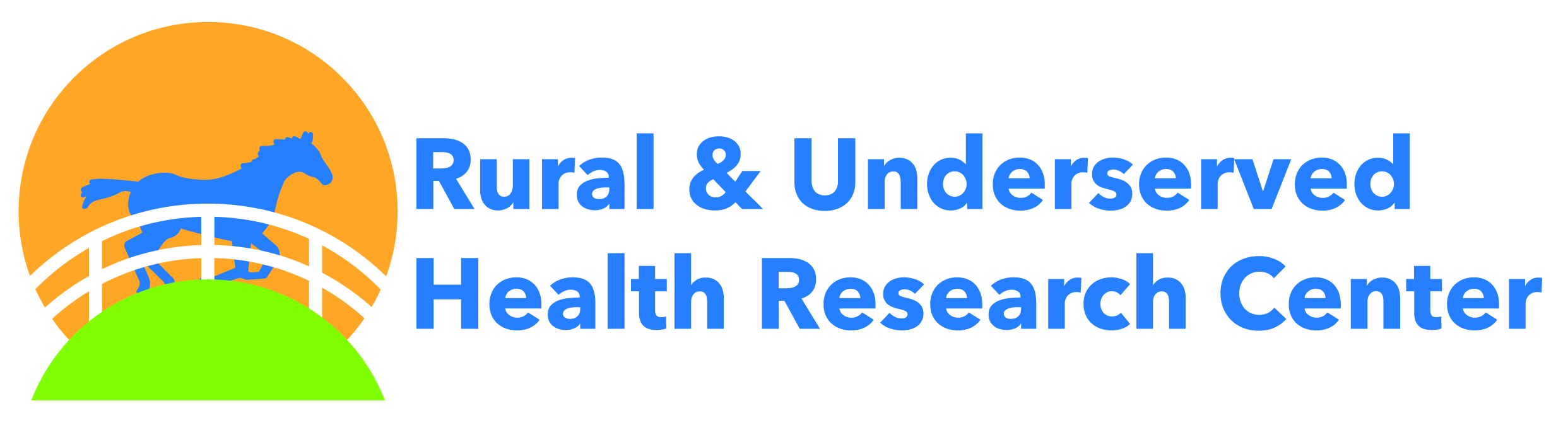 Rural and Urban Variations in Pap Screening During the COVID-19 Pandemic
Amanda T. Wiggins, PhD and Tyrone F. Borders, PhD
Rural & Underserved Health Research Center; College of Nursing, University of Kentucky
This project was supported by the Federal Office of Rural Health Policy (FORHP), Health Resources and Services Administration (HRSA), U.S. Department of Health and Human Services (HHS) under cooperative agreement # U1CRH30041. The information, conclusions and opinions expressed in this document are those of the authors and no endorsement by FORHP, HRSA, HHS, or the University of Kentucky is intended or should be inferred. ©2023, Rural & Underserved Health Research Center, University of Kentucky.
Figure 1. Weighted receipt of Pap screening (%) by residence over time
Background. Existing literature offers little information about the extent to which rural compared to urban adults delayed cancer preventive screenings during the COVID-19 pandemic, which is predicted to contribute to higher cancer mortality rates. Using National Cancer Institute HINTS data, we examined how the COVID-19 pandemic has disrupted the receipt of U.S. Preventive Services Guideline-recommended screenings for the detection of cervical cancer.
Objectives. To examine changes in the rates of receipt of Pap screening during the COVID-19 pandemic among women ages 21-65 residing in metropolitan (urban) and non-metropolitan (rural) counties.
Data.  We analyzed data from HINTS 5, Cycle 3 (2019; n = 1,980), HINTS 5, Cycle 4 (2020; n = 1,426) and HINTS 6 (2022; n = 2,286). We retained survey respondents who reported their birth gender as female and age between 21-65.
Dependent variable. Pap screening was assessed via the question ‘How long ago did you have your most recent Pap test to check for cervical cancer?’ Women who reported having had a Pap test within the past 5 years were coded as a ‘yes’ and those who reported more than 5 years ago or never were coded as ‘no.’
Table 1.  Multiple logistic regression modeling receipt of Pap screening (n = 4,940)
Independent variables.  Residence was based on 2013 USDA rural/urban designation.   Demographic factors were age, race/ethnicity and partnered status.  Socioeconomic factors were education and income.  Health care factors were insurance coverage, overall health rating and depression (PHQ-4).
Analysis. The Rao-Scott chi-square test was used to examine rural/urban differences in Pap screening within each survey year. Multiple logistic regression was used to test for changes over time the odds of Pap screening, adjusting for sociodemographic characteristics. All data analysis was conducted in SAS, version 9.4 using weighted survey methods (PROC SURVEYFREQ, PROC SURVEYLOGISTIC) with replicate weights and an alpha of .05.
Findings. In bivariate analysis, weighted Pap screening rates were significantly lower among rural residents compared to urban residents in 2022 (65% vs. 75%, respectively; p = .012), but no differences were observed in previous years. In the main effects model, regardless of rural or urban residence, there was a significant decrease in the odds of Pap screening between 2019 and 2022 (p = .009). Race (Black, NH compared to White, NH; p <. 001), partnered status (p <. 001), insurance coverage (p <. 001) and higher overall health rating (p = .024) were associated with higher odds of Pap screening. Odds of screening did not differ between rural and urban women in the adjusted main effects model.
Conclusions and Implications. These findings inform policymakers about the potential widening of rural/urban disparities in the receipt of cancer preventive services in years following the pandemic and the potential need to specifically target prevention services toward rural residents to avoid an uptick in cancer incidence and mortality.
Abbreviations: CI = Confidence Interval; NH = Non-Hispanic. Note: Education and income entered as ordinal variables